Testing a Cuprate High Temperature Superconductor
Natalija Nikolić
Dr. Dragana Popović, National High Magnetic Field Laboratory
Condensed Matter Physics
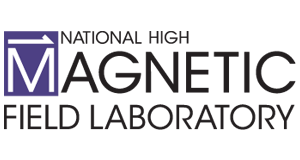 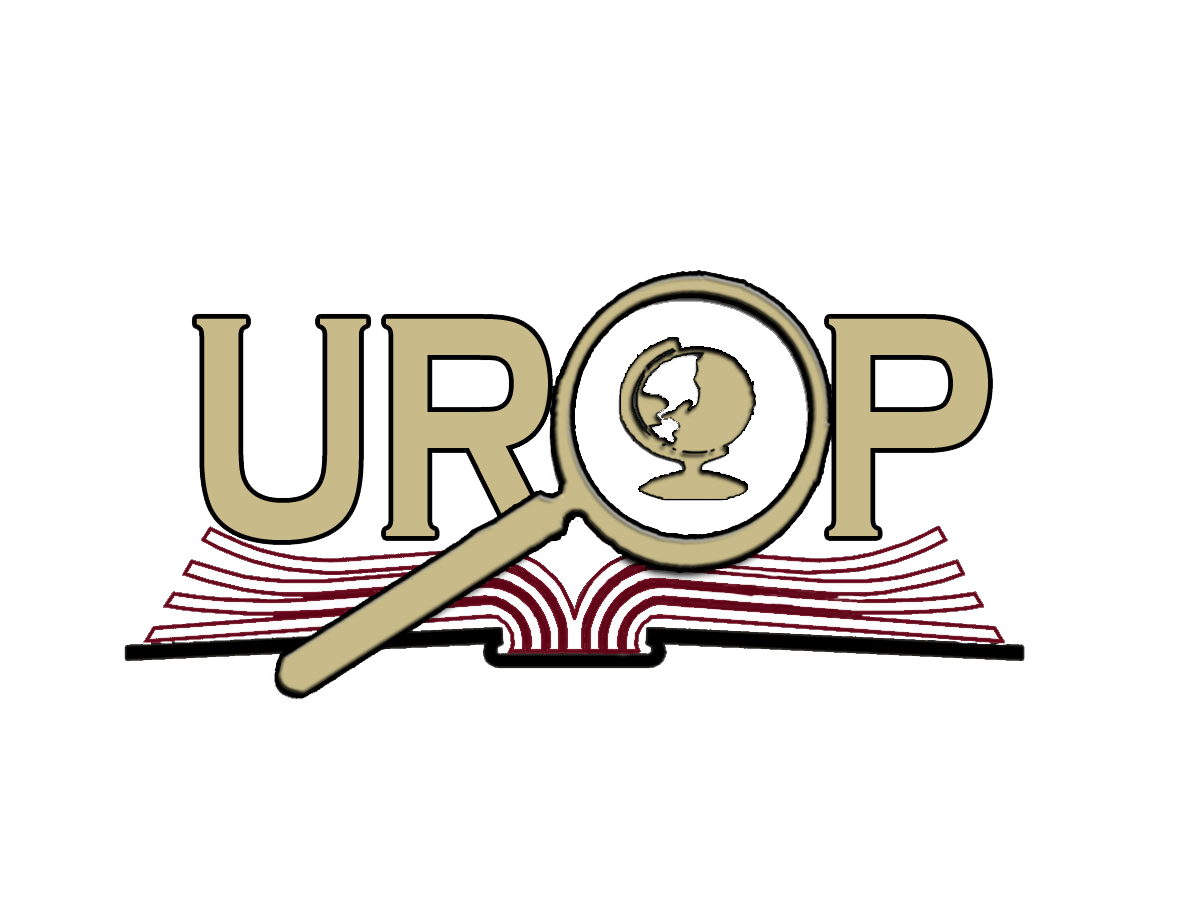 Procedure
Introduction
Results
Two-Probe Measurements
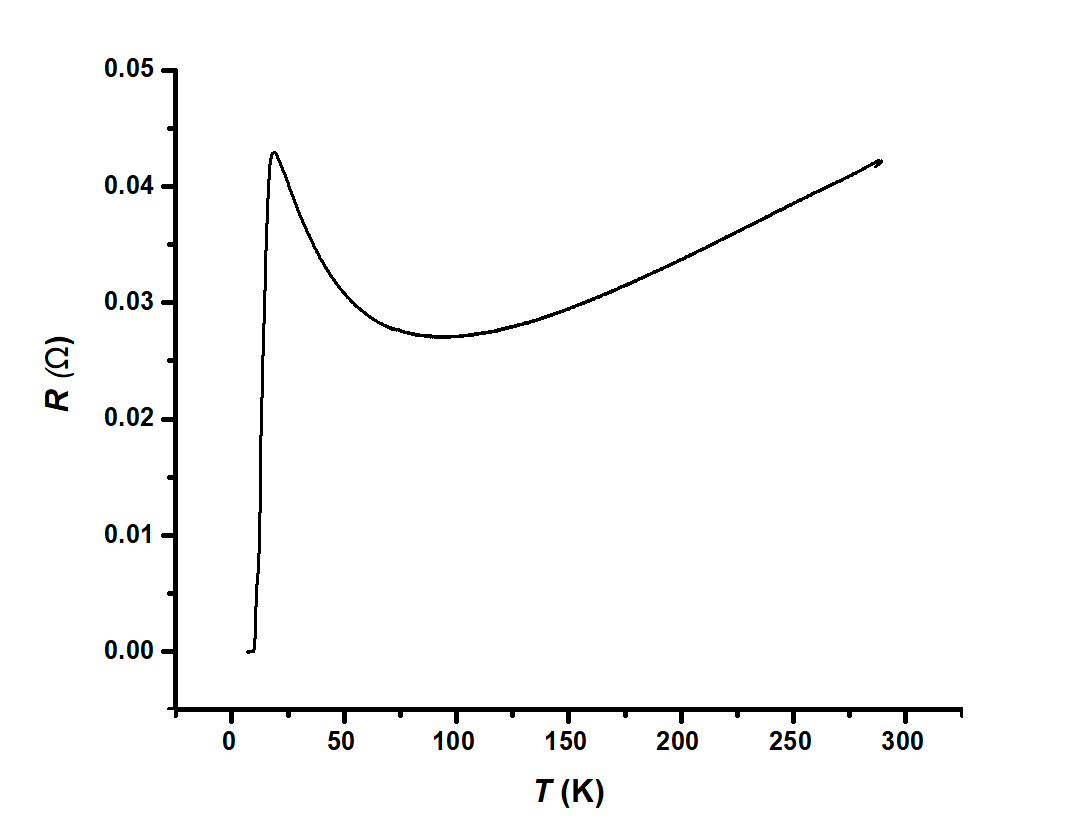 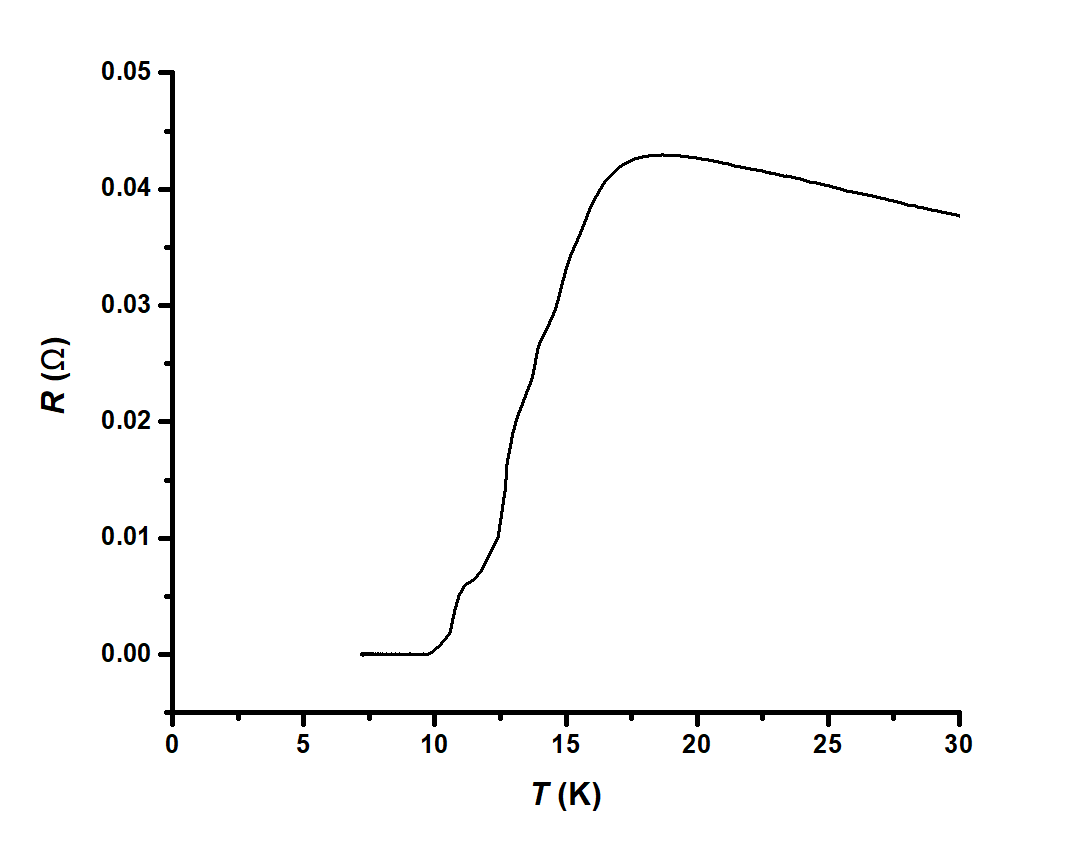 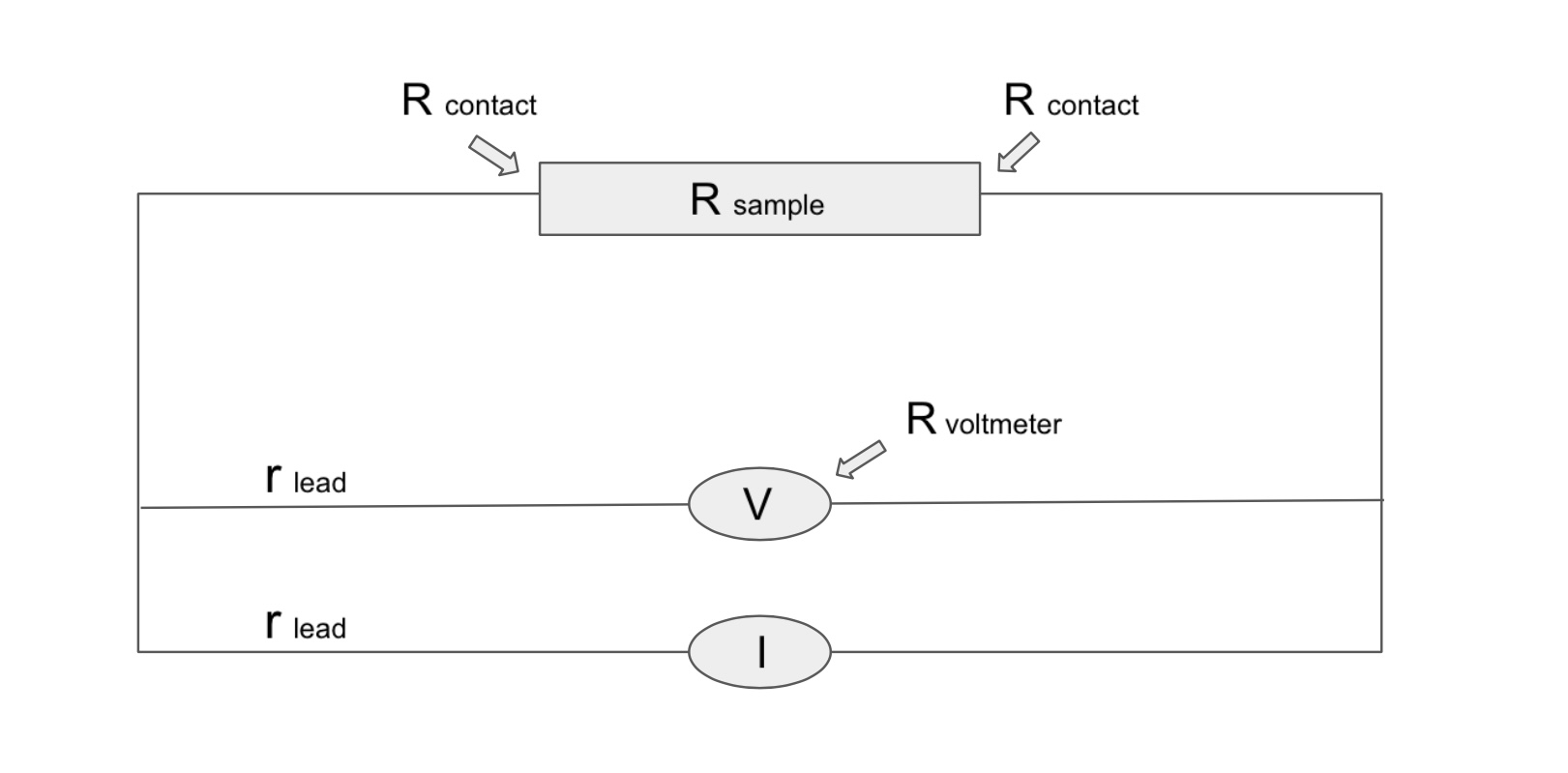 To set up a two-probe resistance measurement system, we connect two probes to the box holding the sample. Connected to one probe are the V+ and I+ contacts, and the other  probe is connected to the V- and I- contacts; the probes are connected to the resistance bridge. This method measures the voltage and current together to find the resistance using Ohm’s law: V=IR. In this set-up, V=(I-i)(Rsample+2Rcontact+2rlead)- 
- i(2rlead), where I is the current flow through the I+, I- probes, and i is the current flow through the voltage probes.  Since Rvoltmeter is much higher than any other resistance in the circuit, the current flow through the voltage probe becomes negligible, and the equation becomes V=I (Rsample+2Rcontact+2rlead) [3].  Rcontact can be found by comparing the results to those from four-probe measurements.
We measured the resistance R of the sample as we gradually lowered its surrounding temperature. Our data showed that the sample’s resistance was on a gradual decrease from around 300 K to 100 K, below which it spiked up. Finally, at around 10 K, the resistance of the sample dropped to zero.
Methods
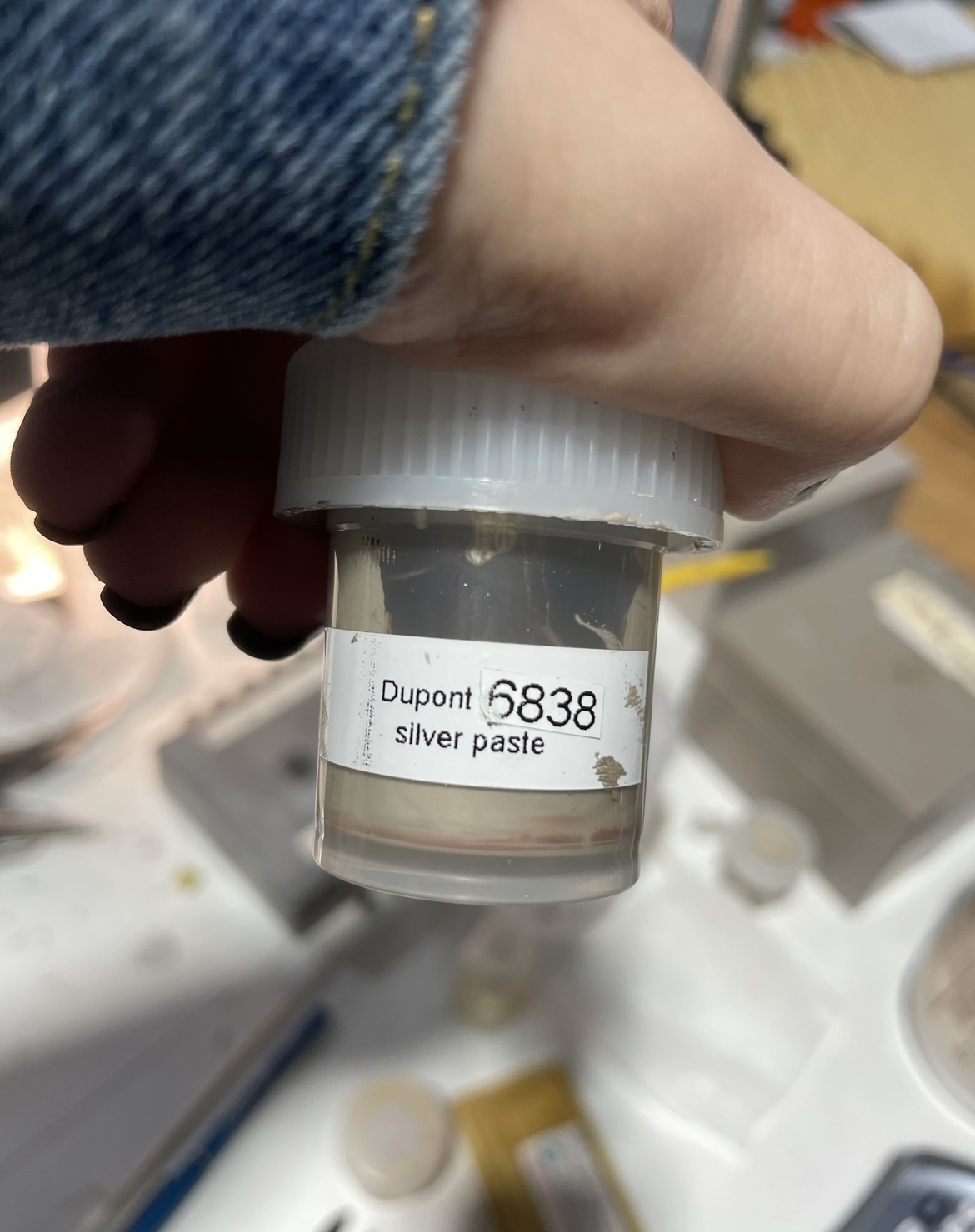 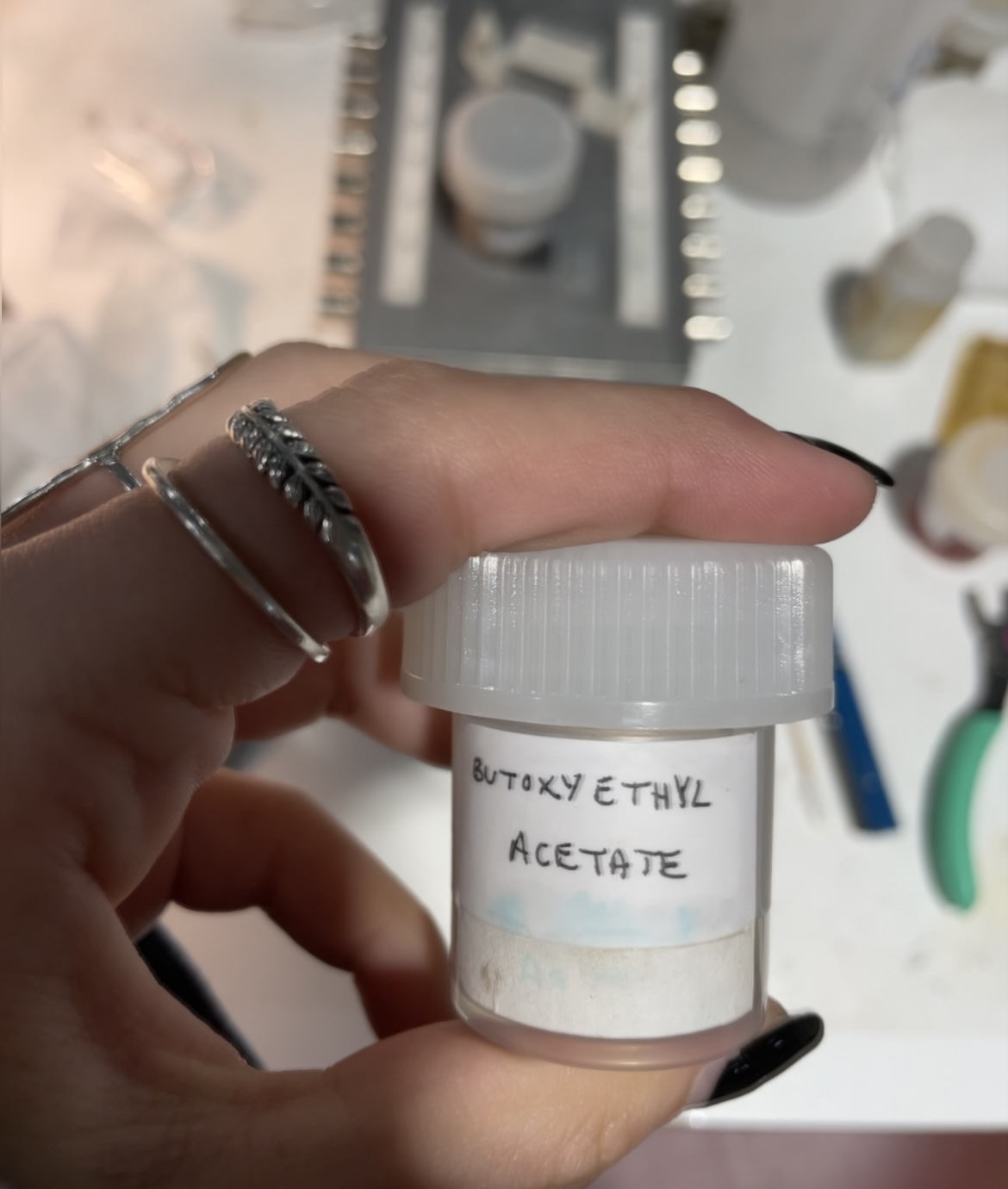 Discussion
Four-Probe Measurements
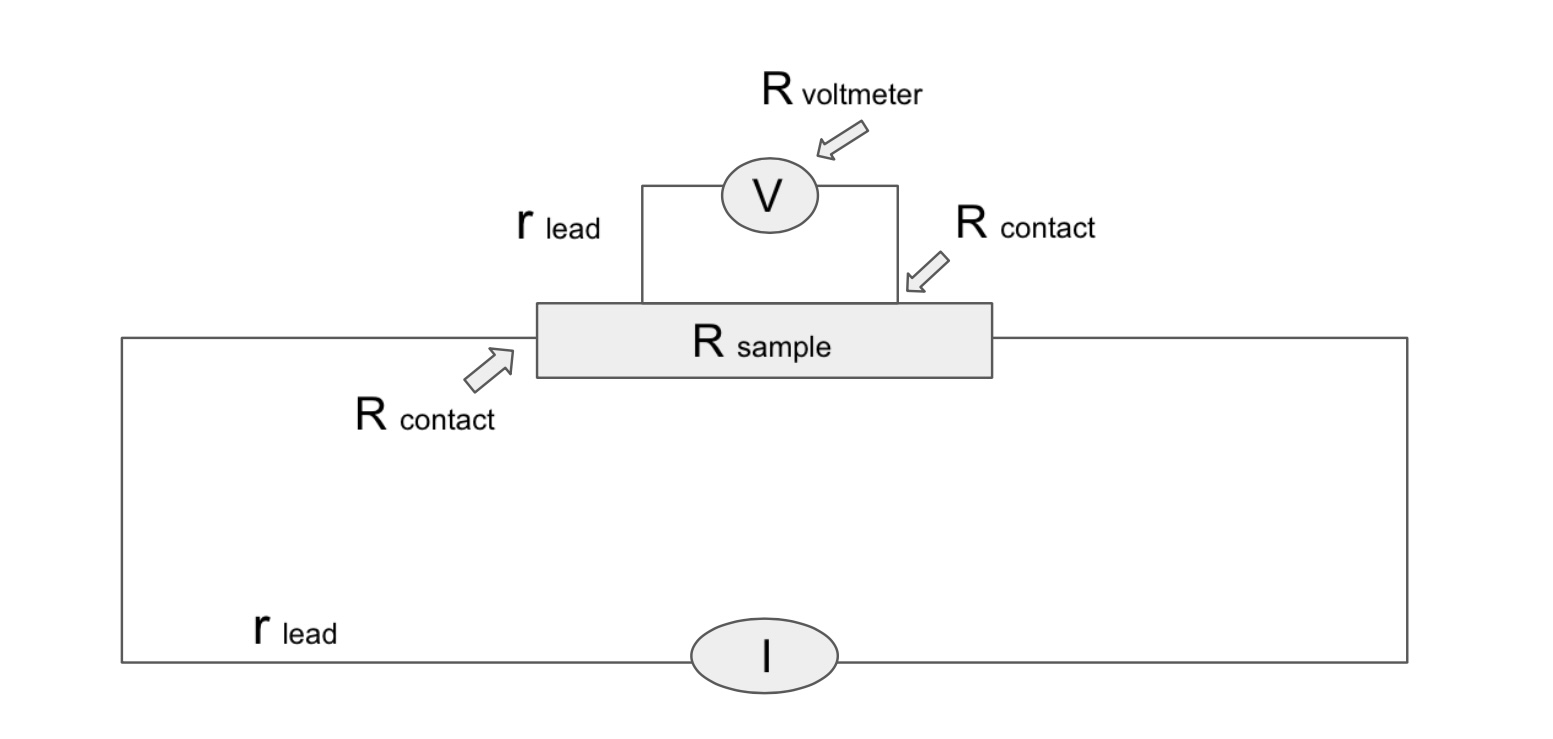 Sample Contacts
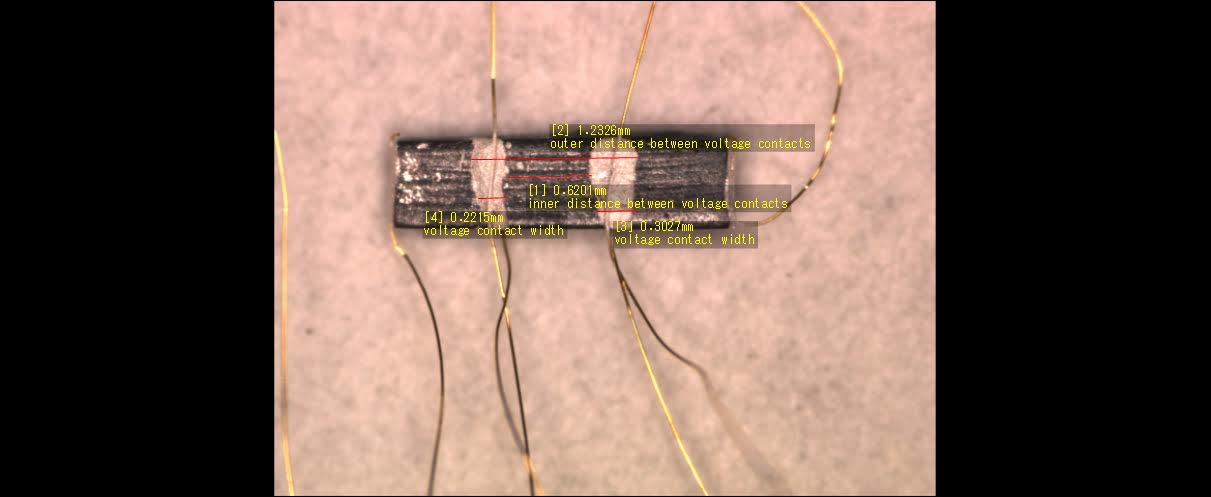 Conclusion
In a four-probe measurement, each individual contact is connected to its own probe, which is then connected to the breakout box. The breakout box is then connected to the resistance bridge, and the resistance of the sample is measured directly as a function of temperature when the sample is lowered into the dewar. Indeed, in this set-up, V=(I-i)(Rsample)-i(2rcontact+2rlead), but because Rvoltmeter  is much larger than any other resistance in the system, i becomes negligible: i<< I  [3]. Thus, the equation becomes V=I Rsample.
The primary goal of our research was to affirm that this cuprate material is a superconductor (it can conduct electricity with zero resistance). We plan to prepare the sample for future tests to measure its superconductivity over a range of different magnetic fields. This future research will help expand our current knowledge of cuprate physics.
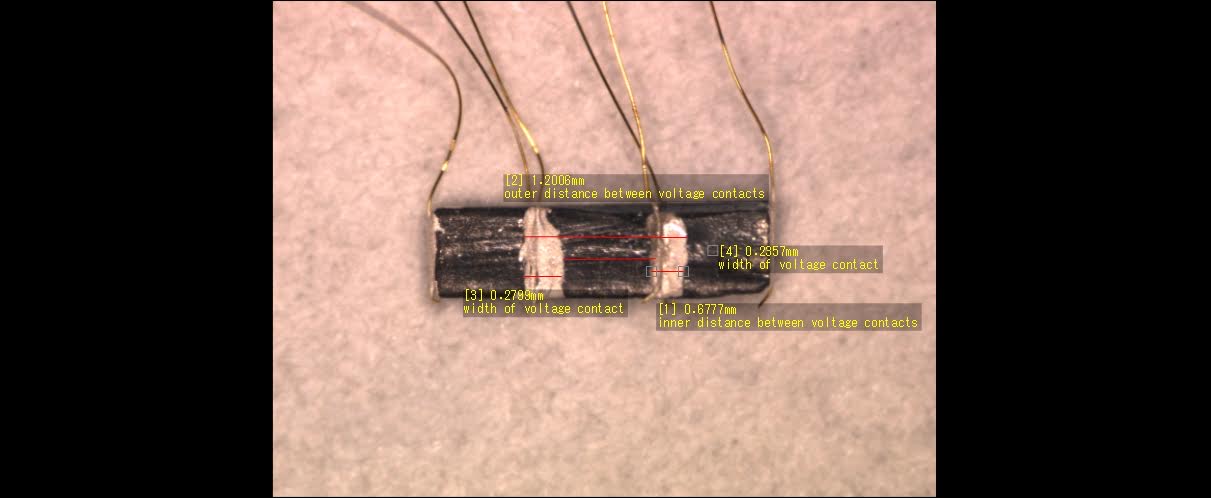 Limitations
References
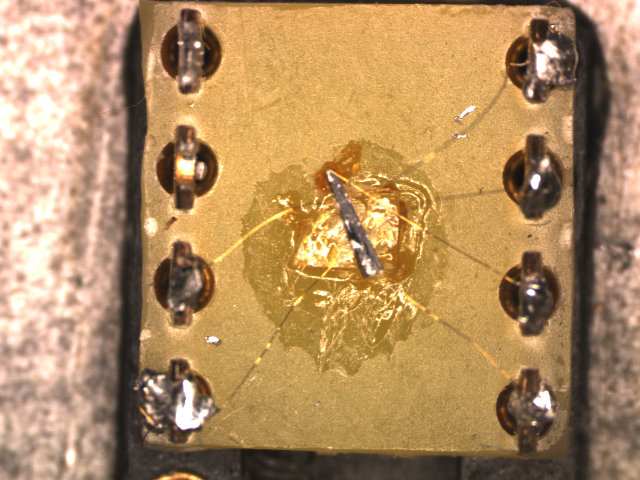 Our first attempt at testing the sample was erroneous. This is the cooldown data that was collected from the first trial with the Lake Shore 372 temperature controller and resistance bridge. The sample did not seem to show superconductivity at any point, meaning the resistance did not drop to zero, which was contradictory to our original hypothesis.
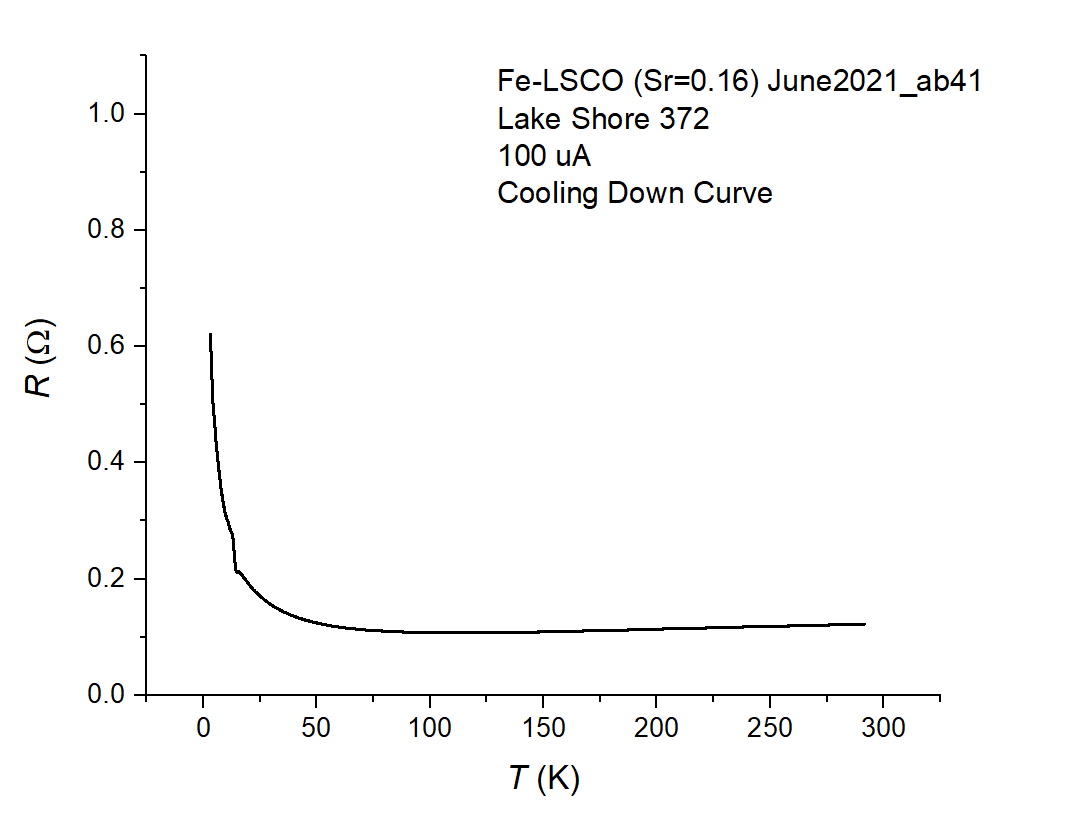 We concluded that our results may have been erroneous due to some error in the voltage contacts. Thus, for our second trial, we re-did the voltage contacts and put them on both sides of the sample.
The sample attached to the DIP header and connected to a box, which we use to test the contact resistance at room temperature.
Acknowledgements
I would like to thank Dr. Dragana Popović for entrusting me with this project and expanding my knowledge of condensed matter physics.  I am so thankful for this opportunity. I would also like to thank Yuxin Wang and Bal K. Pokharel for their patience and help throughout this process. I am also grateful to UROP for giving me the opportunity to be part of such an amazing team. Thank you.